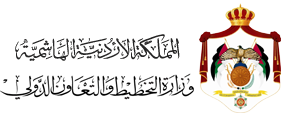 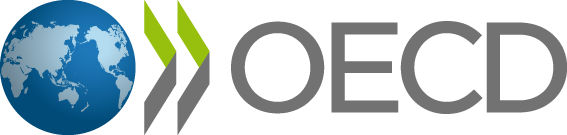 ورشة عمل لمناقشة الخطط التفصيلية لتنفيذ التزامات الخطة الوطنية الخامسة لمبادرة شراكة الحكومات الشفافة (2021-2025) بمشاركة مؤسسات المجتمع المدني والجهات الحكومية المنفذة للالتزامات
عمان  -   23/6/2022